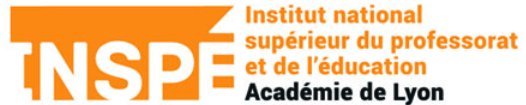 Webinaire

Tuteurs étudiants M2
Contractuels alternants (M2C)
Lundi 30 septembre 2024
17h30 – 19h00
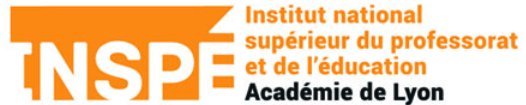 Proposition de déroulé :

Présentation du cadre académique
Présentation du cadre universitaire
Rôle des tuteurs
Accompagnement des M2C
Echanges avec les participants
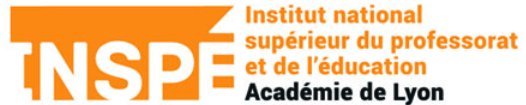 Lien vers le Webinaire pour les M2C du 16 septembre 2024
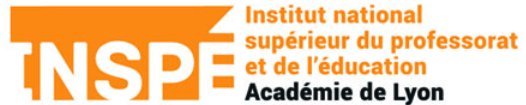 Présentation du cadre
Rappel réforme des MEEF
2 types de stage
M2 SOPA (M2S)
M2 contractuels alternants (M2C)
Différence « anciens stagiaires » / nouveaux étudiants M2
Enjeux pour les étudiants de M2
Rappel sur l’année T0 : temps plein
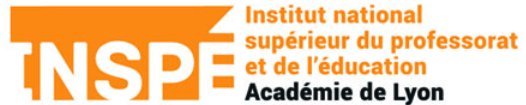 Contrat et missions

1/3 temps = 216h face à face élèves pour un enseignant (hors EPS)
Autres missions des enseignants
Hors mission : pas d’HSE, RCD, PACTE etc. Pas de mission de PP, passation d’examen..
Autorisation d’absence pour passation du concours
Respect du temps universitaire / sollicitations établissement
En cas de démission -> M2 SOPA
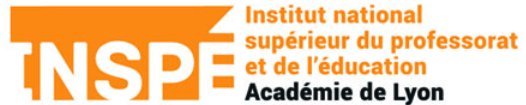 2) Présentation du cadre universitaire
DEVENIR PROFESSEUR OU CPE
CONCOURS RECRUTEMENT
Master MEEF
Professeur-stagiaire
-> En responsabilité de classe à 100 % : lauréats titulaires d’un master MEEF
Parcours AEU (12 jours de formation à l’Inspé)







En responsabilité de classe à 50 % : titulaires autre diplôme niveau bac +5 ou autres conditions d’accès au CRPE 
Parcours DIU  à l’Inspé
Année Master 1
Année Master 2
-> Environ 60% des 800 heures de cours
-> 6 semaines de stage SOPA*
Stage de 4 semaines à l’international possible

* SOPA : Stage d’Observation de Pratique    Accompagnée
-> Environ 40% des 800 heures de cours

-> 12 semaines de Stage :
SOPA, Stage à l’international possible (M2S)
ou Stage en alternance donnant lieu à un contrat de travail avec la DSDEN (M2C)
Licence
Titularisation
60 crédits (ECTS)
60 crédits (ECTS)
AUTRES PARCOURS 
Continuum de formation
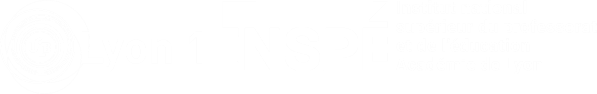 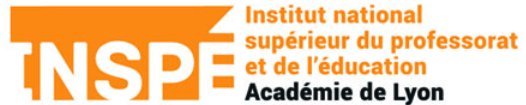 PARCOURS MASTER MEEF
PRESENTATION DE LA STRUCTURE GENERALE DU PARCOURS MEEF –> 4 BLOCS
BLOC 2 : L’enseignant concepteurde son enseignement, anticipant les apprentissages de chaque élève
BLOC 3 : L’enseignant efficace dans la mise en œuvre de son enseignement, pour faire apprendre chaque élève
BLOC 4 : L’enseignant praticien réflexif, acteur de son développement professionnel
BLOC 1 : 
L’enseignant acteur de la communauté éducative et du service public de l’Education Nationale
Deux UE SR*
Une UE IRS*

Dans chaque UE de 1 à 6 modules
Deux UE SR*
Une UE IRS*

Dans chaque UE de 1 à 6 modules
Deux UE SR*
Une UE IRS*

Dans chaque UE de 1 à 6 modules
Deux UE SR*
Une UE IRS*

Dans chaque UE de 1 à 6 modules
* UE SR : unité d’enseignement de structuration des ressources - UE IRS : unité d’enseignement d’intégration des ressources en situation
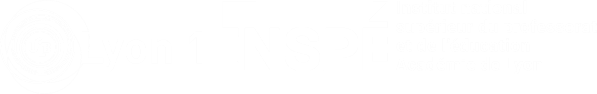 - Pas de compensation entre les blocs
- Les UE sont compensables entre elles, à l’exception de l’UE de langue de niveau B2 de M2
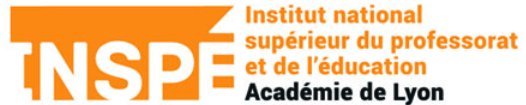 Fiche de liaison et évaluation des M1 et M2
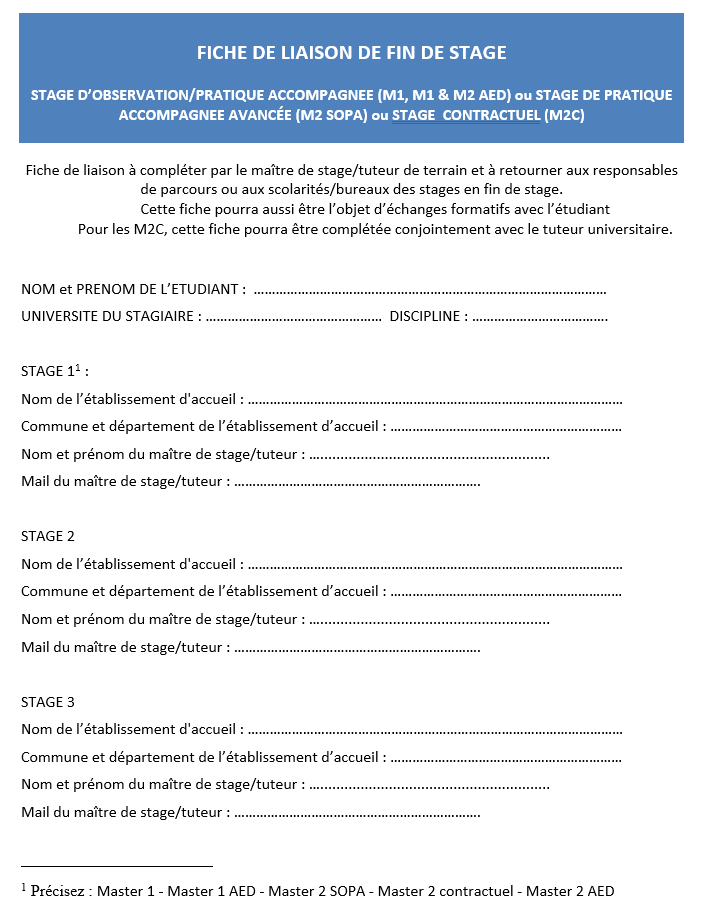 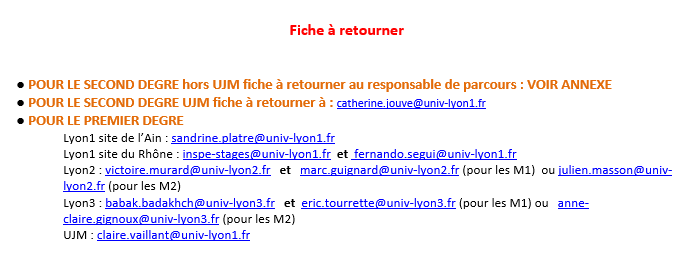 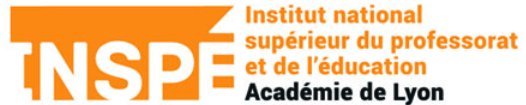 Fiche de liaison et évaluation des M1 et M2
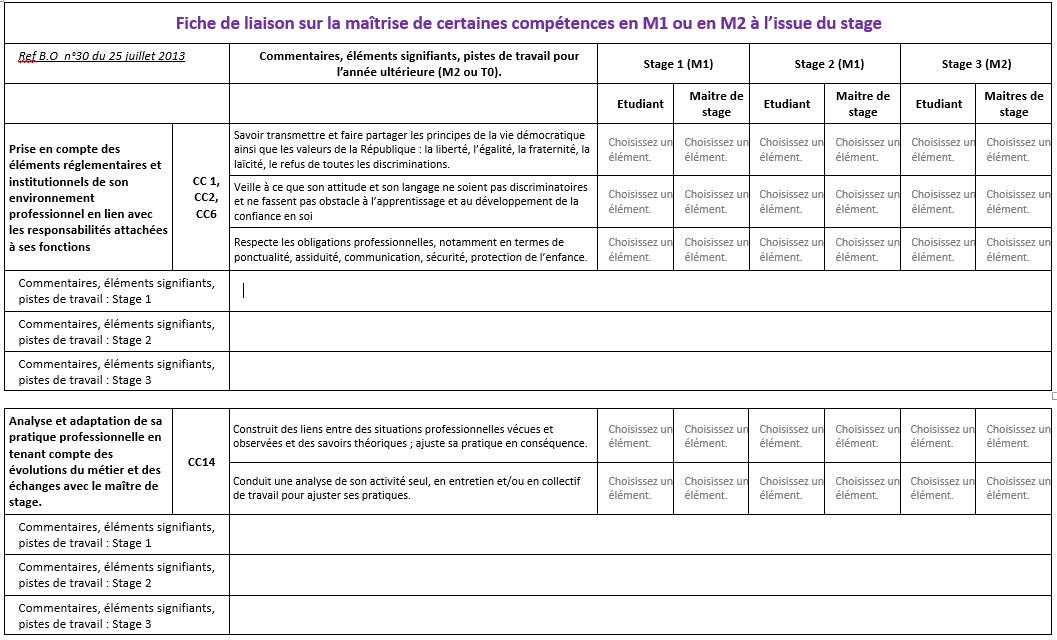 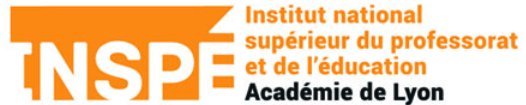 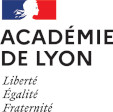 3) Rôle des tuteurs
10
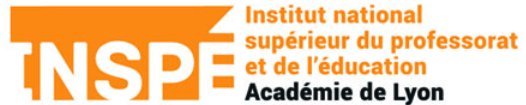 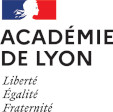 La posture du tuteur
A mettre en relation avec les attendus universitaires de l’année de stage
Avec pour mission de….
Aider face à l’urgence
Organiser et prioriser
Aider à comprendre
Donner des repères
Elaborer un « projet de professionnalisation »
Rassurer
Accompagner
Soutenir
Evaluer 
               son stagiaire….
Désignation sur propositions des IA-IPR et des chefs d’établissement, à partir de la connaissance de ….
Expertise
Ancienneté
Disponibilité
Investissement
En vue de …..
Développer les compétences professionnelles
S’assurer de la qualité du service
Enrichir le processus de formation
de son stagiaire …..
11
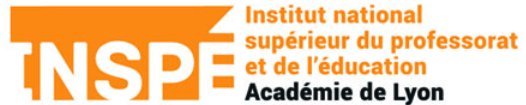 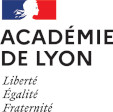 Les visites auprès de son stagiaire
En amont
Pendant
Après
Envoi des documents préparatoires par le stagiaire
Observation d’un ensemble de faits marquants, relevés lors de la séance, sont  observés et feront  l’objet d’une analyse pendant l’entretien.

Rq: temps dédié à l’observation ?
Entretien formalisé
Bilan où le tuteur communique alors avec le stagiaire sur les points saillants de sa pratique et les potentiels axes de transformation
Il peut indiquer aussi, par écrit, des éléments précis et ciblés sous forme d’ observables autodéterminés, de questions,  de préoccupations qui devront être l’objet d’une attention particulière lors de la visite.
Ce bilan aide le stagiaire à construire son «projet de professionnalisation»

Rq: délai entre l’observation et l’entretien ?
12
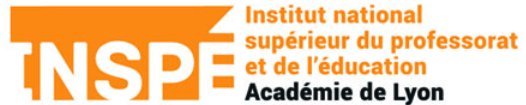 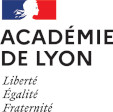 L’observation de la pratique professionnelle
En référence à l’arrêté du 1-7- 2013 - J.O. du 18-7-2013: Le référentiel des compétences professionnelles des métiers du professorat et de l’éducation
Compétences professionnelles exigibles
13
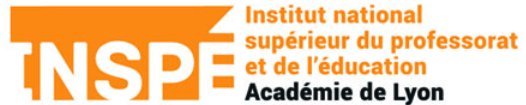 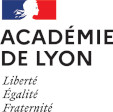 L’observation de la pratique professionnelle
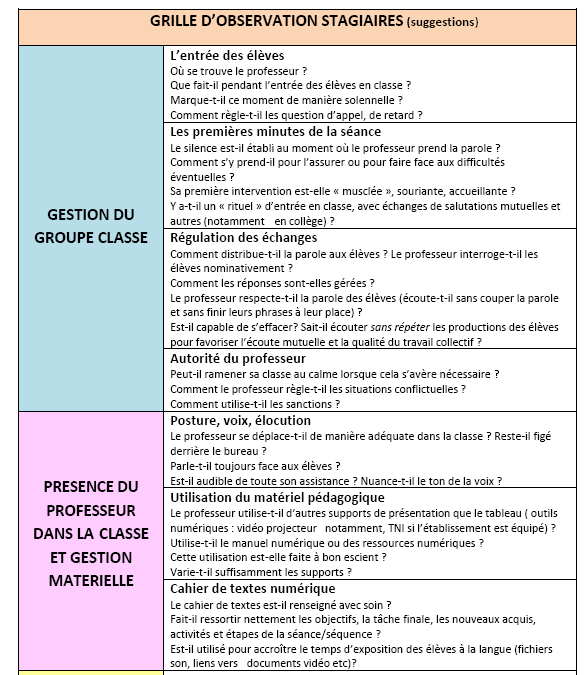 D’un outillage simple…
14
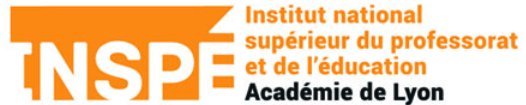 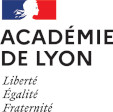 L’observation de la pratique professionnelle
En référence à  « l’outil académique des professeurs stagiaire – INSPé de Lyon »
au plus élaboré…
Exemple : P4 / Organiser et assurer un mode de fonctionnement du groupe favorisant l'apprentissage et la socialisation des élèves
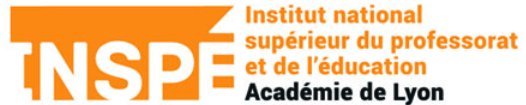 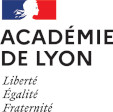 L’entretien avec le stagiaire
=> Passer d’un entretien-bilan (descendant) à un entretien formatif
Interactions tuteur / stagiaire
Stagiaire acteur de sa formation
Monologue du tuteur
dans l’analyse 
et le conseil
1- Initier l’échange
3- Réguler l’échange
4- Un échange pour faire évoluer  la pratique professionnelle du stagiaire
2- Orienter / focaliser l’échange
Reformulation de :
Ce qui a fonctionné
Ce qui est perfectible
Phase d’analyses et de conseils :
Conjointe
Concomitantes
Instaurer un climat de confiance, les conditions d’une écoute partagée…
Ressenti du stagiaire sur sa leçon 
Présentation de la méthodologie de l’entretien
Retour sur les documents de préparation
Prise en compte des questions et préoccupations du stagiaire
Dimensions
Pédagogique
Démarche
Posture
Didactique
Contenus enseignés (CE)
Mise en œuvre des CE
LA DEMARCHE D’ENTRETIEN
Bilan partagé proposant :
Des conseils : faire appliquer  les attendus incontournables pédagogiques  d’une leçon 
Des remarques : faire évoluer la pratique professionnelle
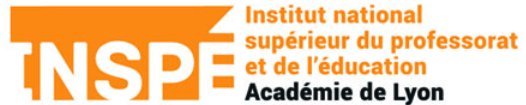 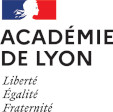 1- Initier l’échange….
L’entretien avec le stagiaire
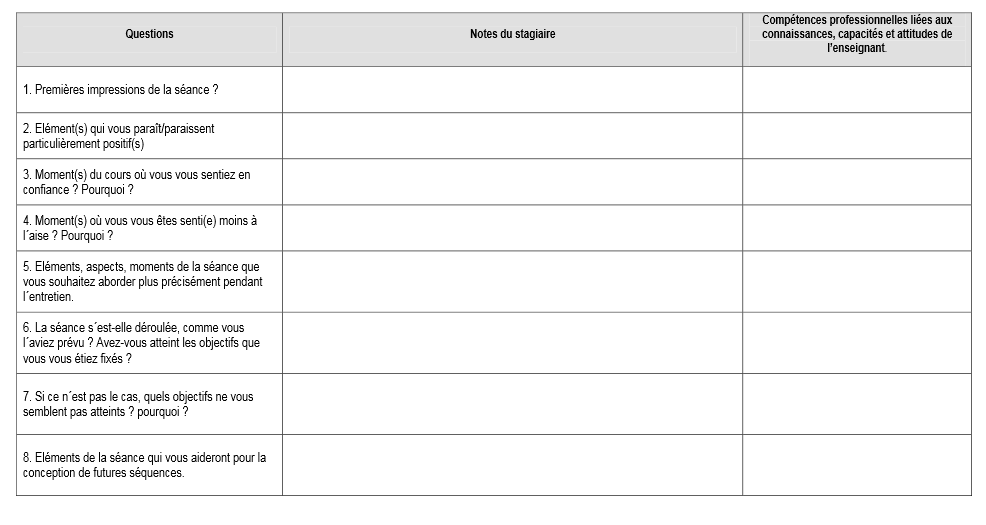 17
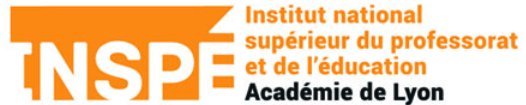 4) Accompagnement des M2C
Rappel : les M2C sont des étudiants et n’ont pas de parcours de formation particulier comme les contractuels. 
Les tuteurs accompagnent l'étudiant durant l'année scolaire et participent ainsi à sa formation.

Côté universitaire : UE spécifiques pour la partie professionnalisante.

Côté académique :
Tuteur en établissement
Equipe pédagogique et éducative
Chef d’établissement 
Corps d’inspection
Services du rectorat (DIPE)

s’approprier l’environnement professionnel
s’intégrer dans l’établissement et au sein des équipes pédagogiques
[Speaker Notes: Mission d'enseignement en responsabilité devant élèves et les missions liées au service d'enseignement]
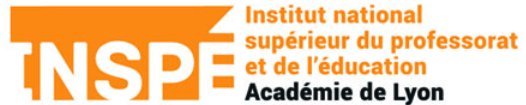 En cas de difficultés
En M2, un accompagnement peut-être mis en œuvre avec un contrat individuel personnalisé.

Le chef d’établissement et/ou le tuteur doivent faire état des difficultés et solliciter l’inspection disciplinaire.

Une visite diagnostique par l’inspection (CMI…) : 

 identification précises des besoins et des fragilités (posture ? éthique du fonctionnaire ? gestion de classe ? mise en œuvre de situations pédagogiques etc. ?).
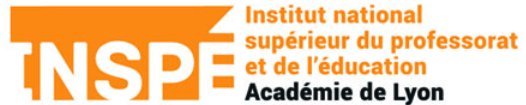 Types d’accompagnement
Mise en place d’un contrat individuel personnalisé avec l’accord des parties :

Accompagnement avec formateur académique
Tutorat renforcé
Ateliers de gestion de classe, module corps et voix.
Accompagnement de type RH, en cas de difficultés médicales, psychologiques… avec une prise en charge DIPE.

Reste la possibilité de passage  de M2C à M2S sans préjudice.
[Speaker Notes: montant du forfait (forfait "normal" : 450 €, forfait "allégé : 225 €, forfait "majoré" : 562 €)
 IPR rédige le CIAP et saisit la DRH par l'intermédiaire de la CRH]
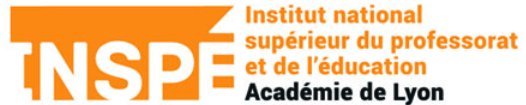 Echanges avec les participants